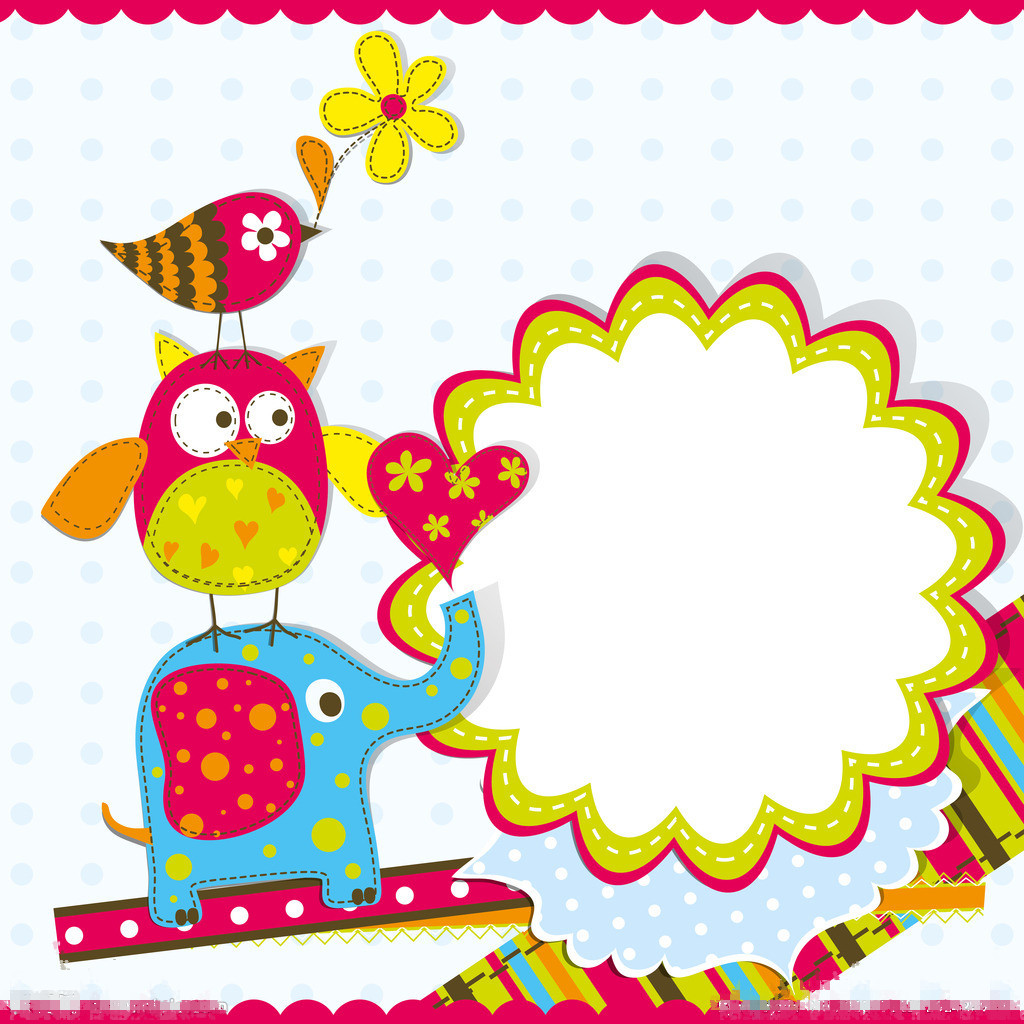 “国培计划（2018）”—
     江西省中小学幼儿园教师
        信息素养提升培训
学科幼儿7班   杨巧云

第二期研修简报
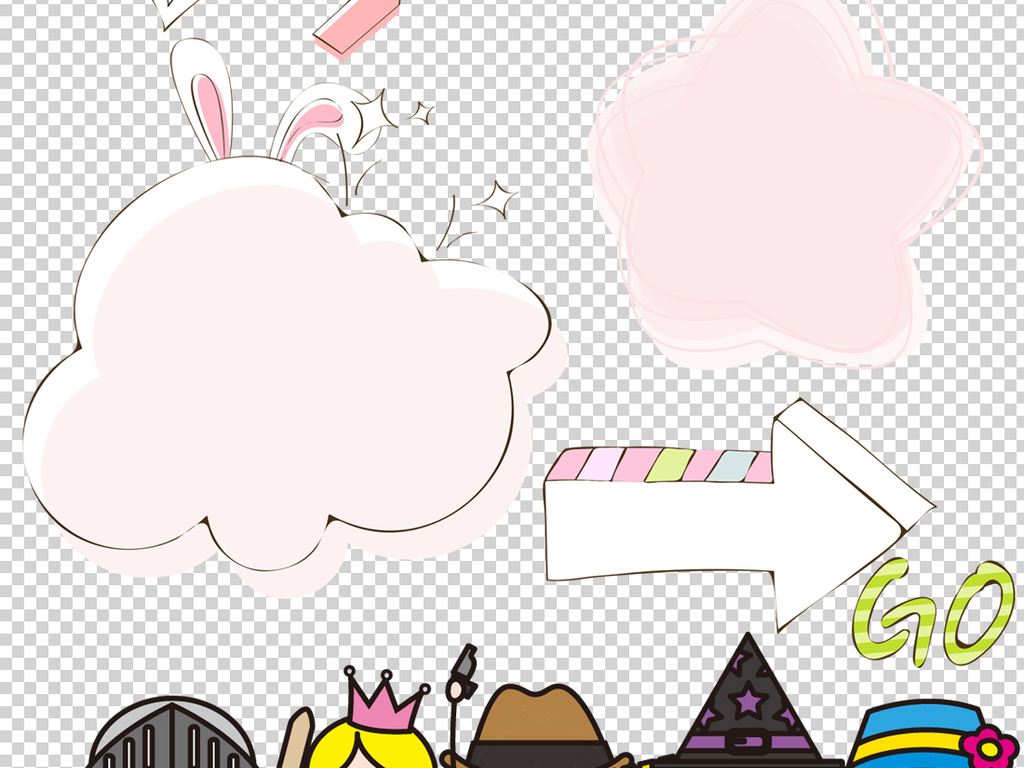 学员优秀研修作业
卷首语
学员基本情况
各园学情
学员优秀研修成果
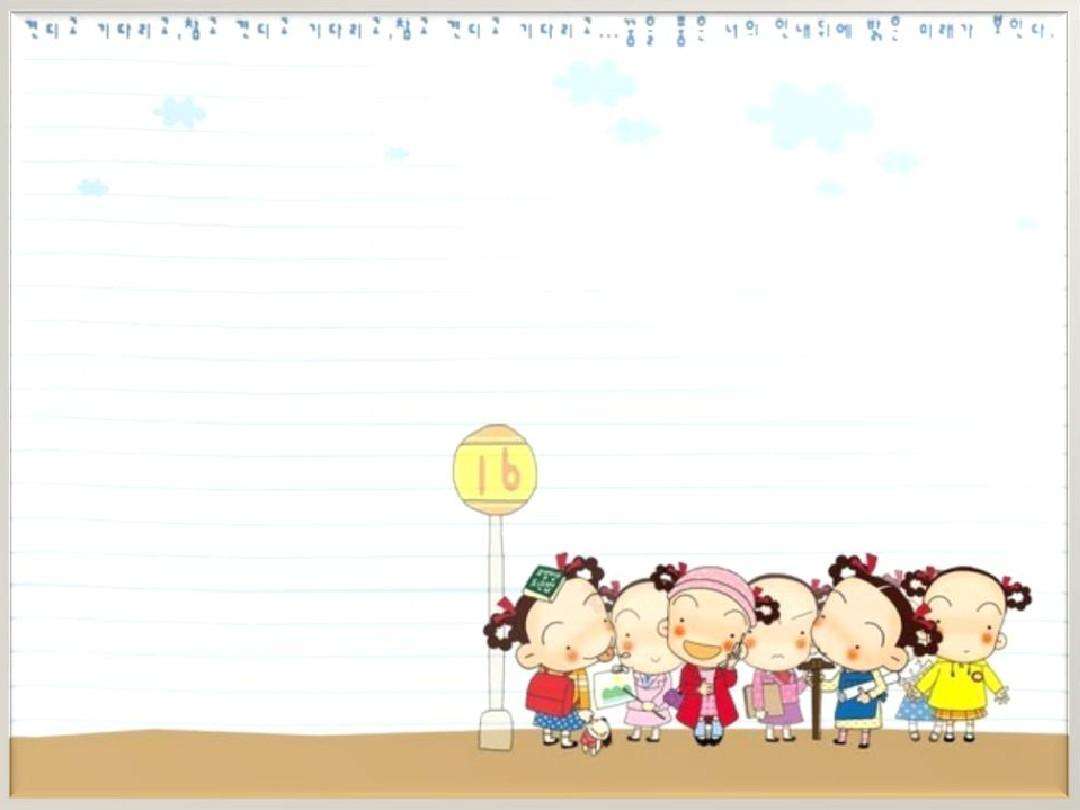 卷首语
通过网络学习，
充实自己、完善自己在“求知”的道路上，
我们付出了辛勤和汗水。
乐观向上的态度伴我们勇敢地走下去，
成功的到达光辉的彼岸。
古人说：“书山有路勤为径，学海无崖苦作舟。”
没有止境地学习，是每一个向上者必要的，
更是我们这一代教师所必需的。
学习是源自内心的需要，
是一种与他人沟通、与社会接触的有效途径。
网络学习给了我们人生很大的启示和帮助，
受益匪浅，
翱翔在知识海洋中，
陶醉不已，流连忘返。
不仅教育教学水平提高了，
师德风貌也得了升华！
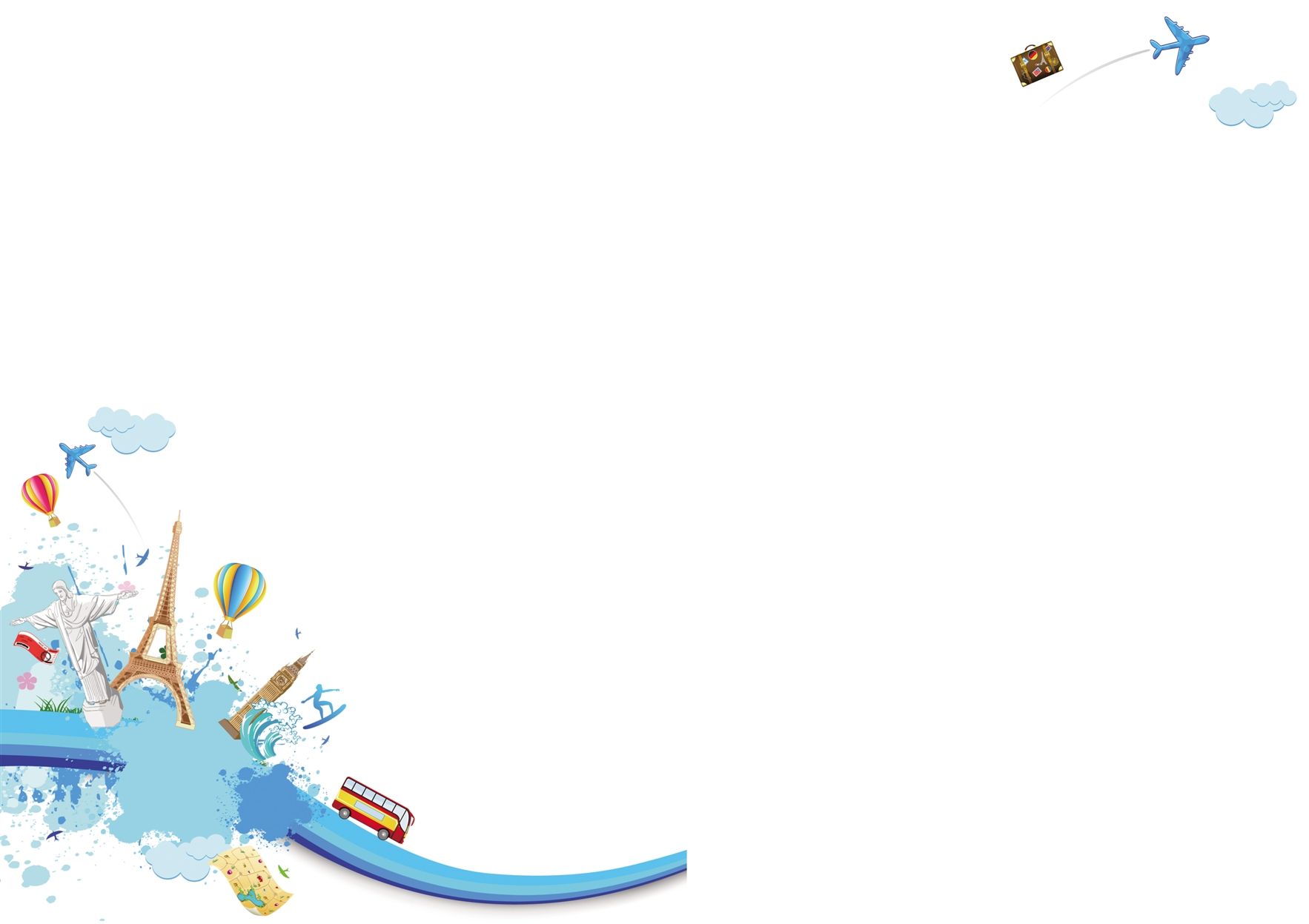 学员基本情况
本次参训学员148人。
分别有以下7家幼儿园的参训学员：
南昌市红谷滩红岭幼儿园
南昌市红谷滩云溪幼儿园
南昌市红谷滩少年宫艺术幼儿园
南昌市红谷滩龙岗幼儿园
南昌市红谷滩凤凰中心幼儿园
南昌市红谷滩安丰幼儿园
南昌凤凰城上海实验幼儿园
到目前为止提交率为56.76%，合格率100%。
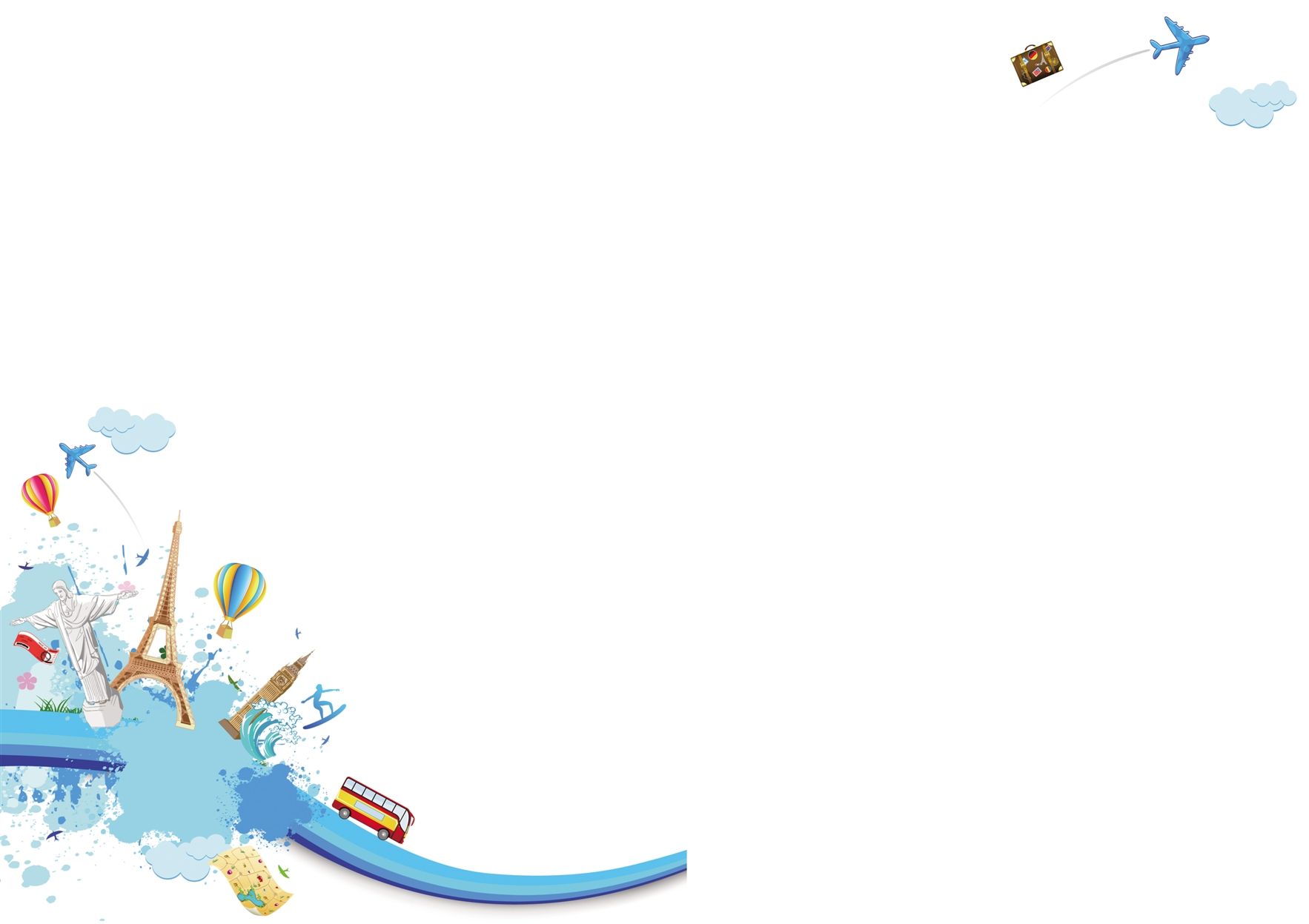 各园学情
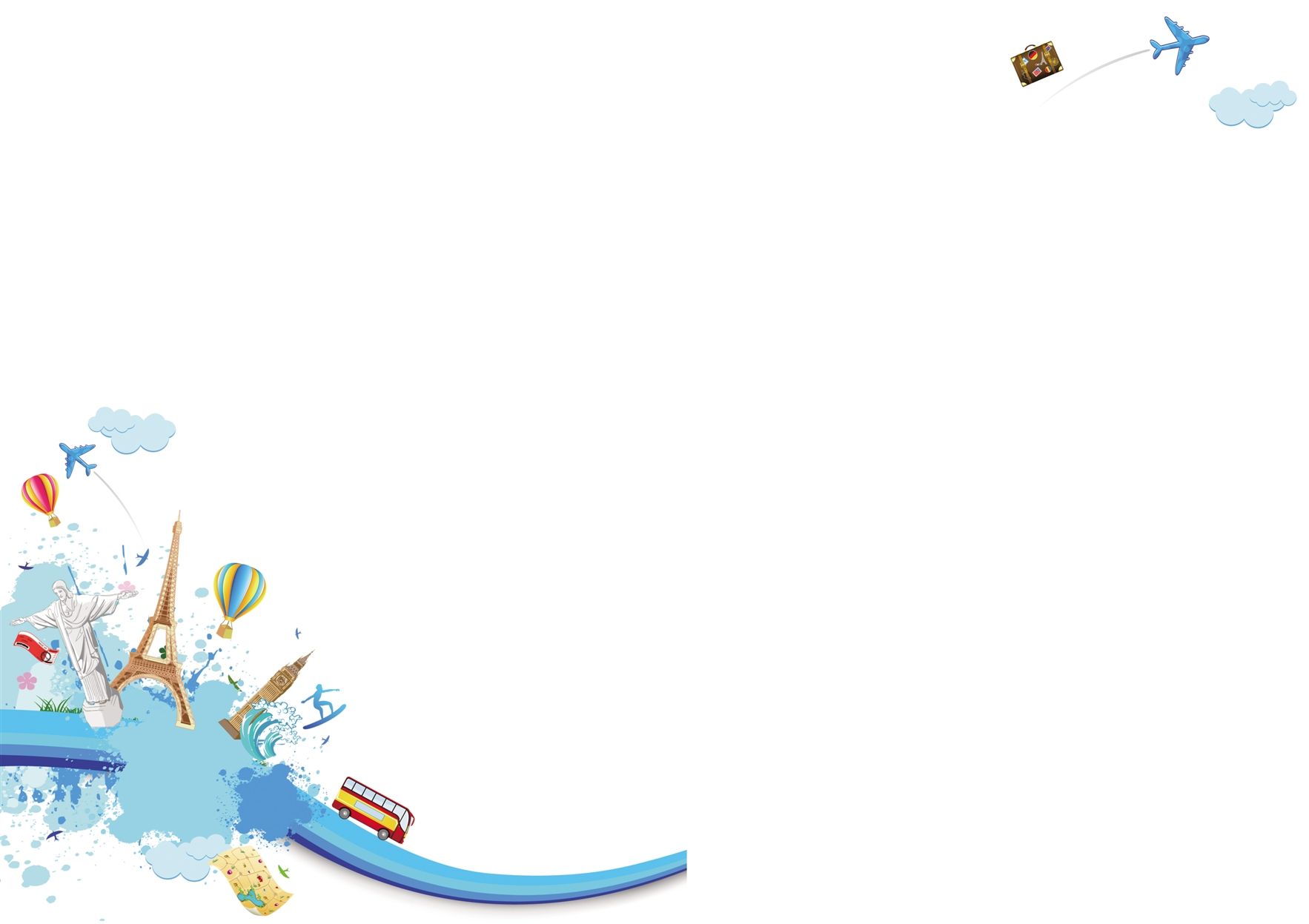 优秀研修作业
中班语言活动《绿色的梦》
南昌市红谷滩云溪幼儿园 陈荣
设计意图：
    《幼儿园教育指导纲要》指出：“引导幼儿接触优秀的儿童文学作品，使之感受语言的丰富和优美。”《绿色的梦》是一首优美动听，充满童真趣味的散文诗，它以“梦”来描绘大自然中的绿色，以幼儿的心灵去体验大自然的神奇和美丽，充满了想象。这首诗歌结构整齐，句式统一，运用排比、拟人等修辞手法的运用使整首诗更加有趣，诗歌内容来源于幼儿生活中熟悉的事物，易于理解，适合幼儿欣赏和学习。
中班的幼儿想象力比较丰富，掌握词汇的数量和种类迅速增加，对词义的理解也比以前深刻，但对于作品语言和意境的理解仍有困难。根据这一特点我创设了轻松愉快、生动逼真的情景，精心设计、制作了多媒体课件，利用多媒体烘托诗歌的意境美、语言美。让幼儿充分感受作品的意境美，并鼓励幼儿用优美的声音大胆的朗诵诗歌，在交流和运用中促进幼儿语言表达能力的发展。
活动目标：
    1．知识目标：初步理解散文诗的内容，尝试朗诵优美的诗句。
2．能力目标：理解角色与绿色的关系，学习“......梦到了绿绿的......”句型。
3．情感目标：体会散文诗优美、宁静的意境，表达对绿色的喜爱之情。
活动重难点：理解散文诗的内容，体会散文诗的意境美。
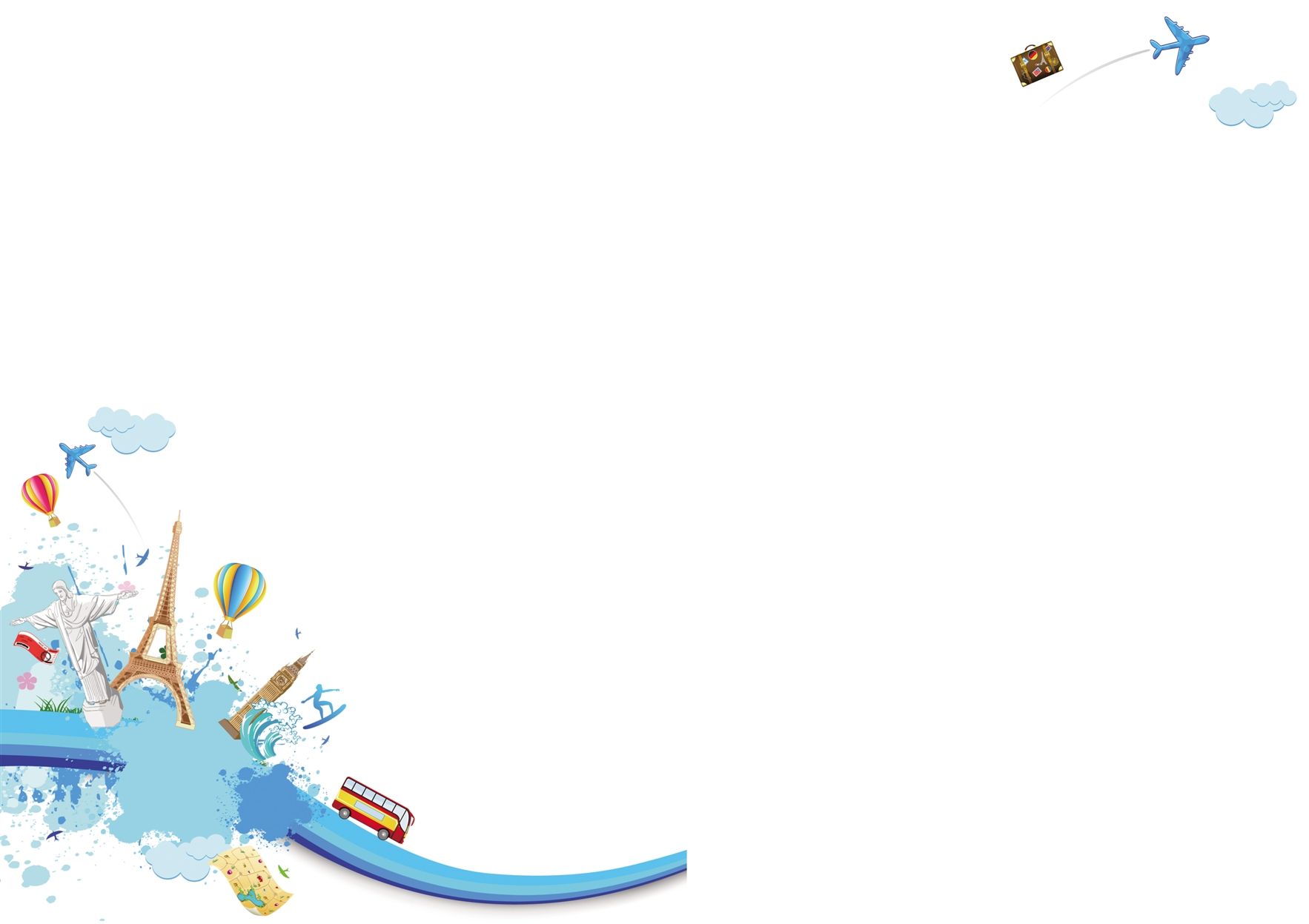 优秀研修作业
活动准备：　　
1．经验准备：寻找生活中的“绿色”。
2．物质准备：
    （1）PPT课件1：《绿色的梦》。
    （2）PPT课件2：《梦到了谁？》。
    （3）钢琴曲“梦”。
    （4）图谱：小兔、青蛙、瓢虫、小孩子、小溪、种子、草地、荷叶、叶子、小岛、绿芽的图卡。
活动过程：
一、引题
    1.出示“夜晚”图，引出“梦”	
师：你们看这是什么时候？（晚上）
师：对！这是一个特别的晚上。在这个特别的晚上，我的朋友们都做了一个特别的梦。我们一起听一听它们做了什么梦。
二、欣赏、理解散文诗《绿色的梦》
    （一）第一遍：初步完整欣赏配乐诗朗诵。
    1.情感体验。
    师：听了这首散文诗，你有什么感觉？  （…..优美、宁静）
    师：这首诗歌里谁做梦了？做的什么样的绿色的梦？
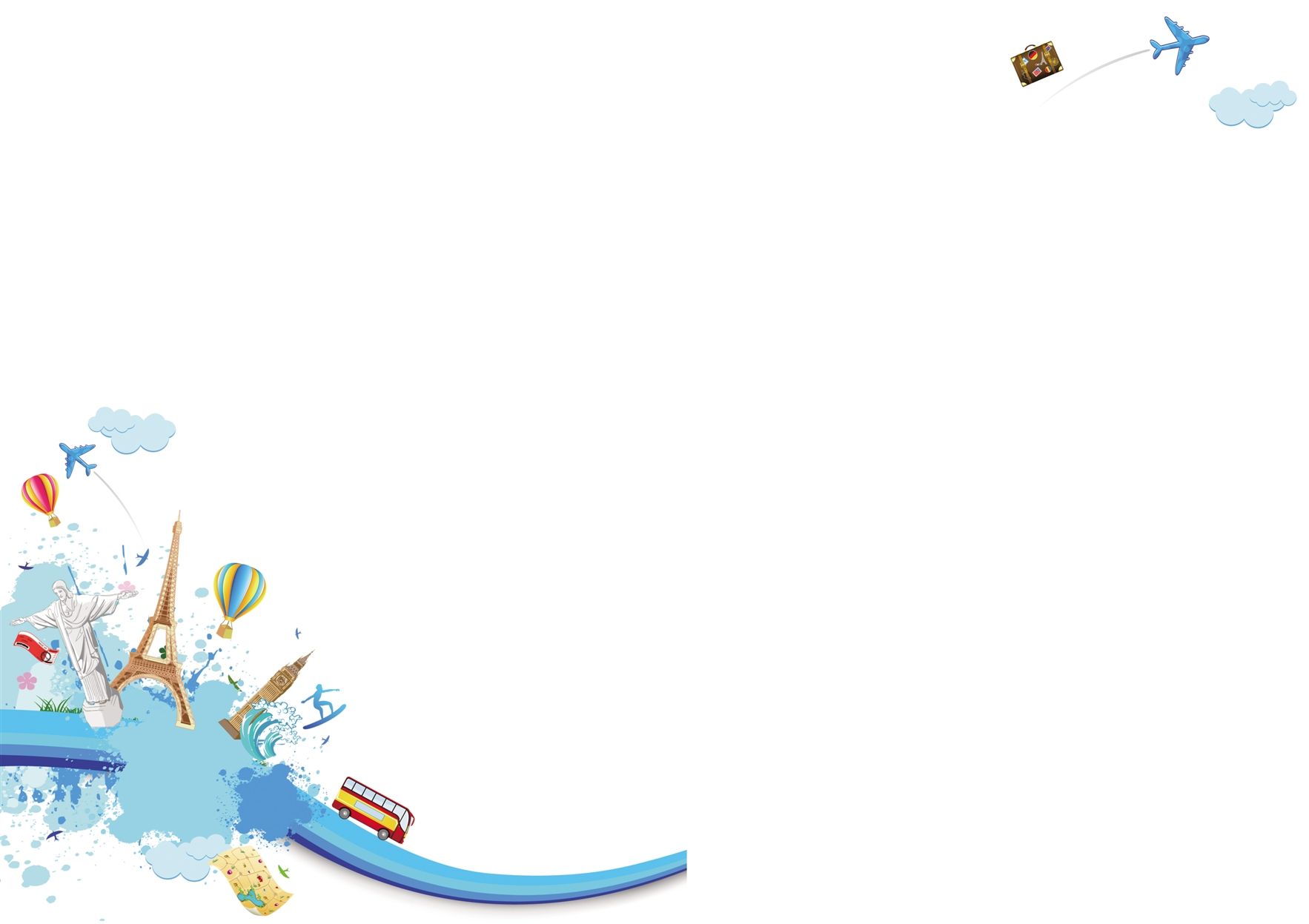 优秀研修作业
（二）第二遍：结合PPT欣赏配乐诗《绿色的梦》
    1.带着要求欣赏散文诗。
师：现在我们再来听第二遍，请你听听散文诗里有谁，都梦到了什么？
2．教师边播放PPT课件1《绿色的梦》，边朗诵散文诗。
    （三）梳理散文诗的内容，并逐一出示PPT课件2中的相应图片，表现角色和梦境之间的对应关系。
    幻灯片一：先出示图“小兔”，后逐一出现图片。
    （1）提问：谁听出来，小兔梦到了什么？（草地）  它为什么会梦到绿茵茵的草地呢？（喜欢） 这片草地是什么颜色？（绿色的、绿绿的）
    幻灯片二：出示图“青蛙”。
    （1）提问：青蛙梦到了什么？（荷叶）荷叶是什么颜色的？(绿绿的荷叶)
    （2）学习重点句：青蛙梦到了绿绿地荷叶。
师：青蛙梦到了绿绿地荷叶。    
幻灯片三：出示图“瓢虫”。
（1）提问：咱们赶紧看看瓢虫梦到了什么？（绿绿的叶子）为什么会梦见绿绿的叶子?    
（2）学重点句：瓢虫梦到了绿绿的叶子。
    幻灯片四：出示图“小溪流”
    （1）提问：小溪流又会梦到什么呢？（大山）什么颜色的大山？（绿绿的大山）它在梦中干什么呢？
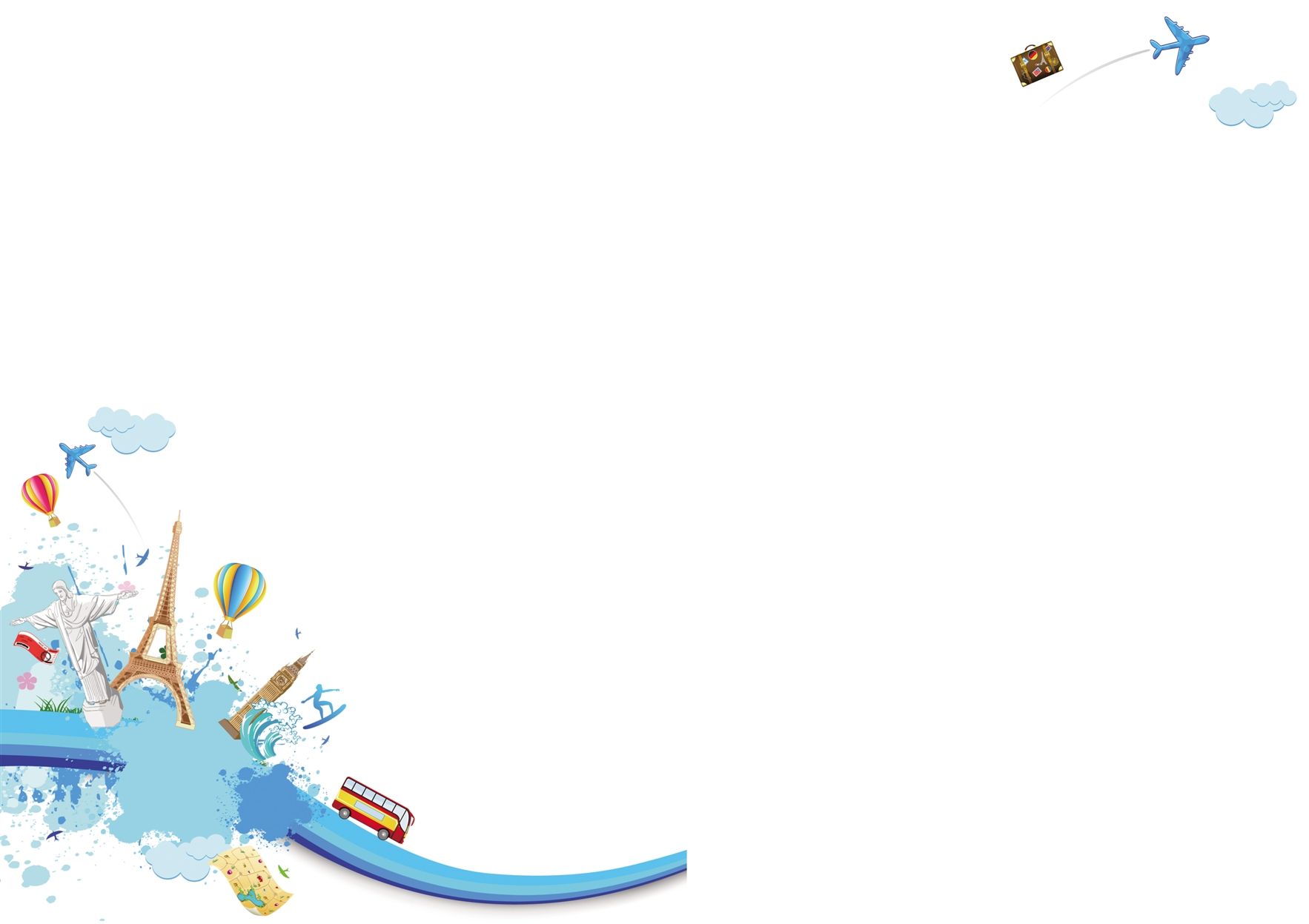 优秀研修作业
（2）学重点句：小溪流梦到了绿绿的大山，它给绿树、绿草淙淙的唱着歌。
    幻灯片五：出示图：种子
    （1）提问：种子梦到自己怎么样呢？（发芽）它是怎样发芽的？用动作表现一下，学一下；边学边念。
    （2）学重点句：种子梦到自己钻出了土地，长出嫩嫩的绿芽。
师：因为种子刚发芽，所以非常的嫩，叫嫩嫩的绿芽。
    幻灯片六：出示图：孩子
    （1）提问：你们说孩子梦到了什么？（小岛）
    （2）学重点句：连起来说一下：孩子梦见了小岛，蓝蓝的大海里有一个绿色的小岛。
（3）题目：你们说，他们都做了什么颜色的梦？（绿色）这首做梦的诗就叫作 “绿色的梦”，一起来说说：绿色的梦。
（四）借助图卡引导幼儿尝试用优美的语言朗诵“......梦到了绿绿的......”诗句。
    师：我最喜欢小兔的梦，小兔梦到了绿茵茵的草地。你最喜欢谁的梦了？它梦到了什么？
（五）第三遍：再次欣赏，尝试跟着音乐和PPT朗诵这首诗。
    1.再次欣赏配乐诗，尝试跟念。
    师：我们再来欣赏一遍，这次听到自己喜欢的梦你可以跟着老师一起念一念。    
三、生活经验提升。
1. 教师小结:小兔子、青蛙、小溪流、种子、孩子都喜欢绿色，所以他们的梦都是绿的梦，你会梦见什么呢？
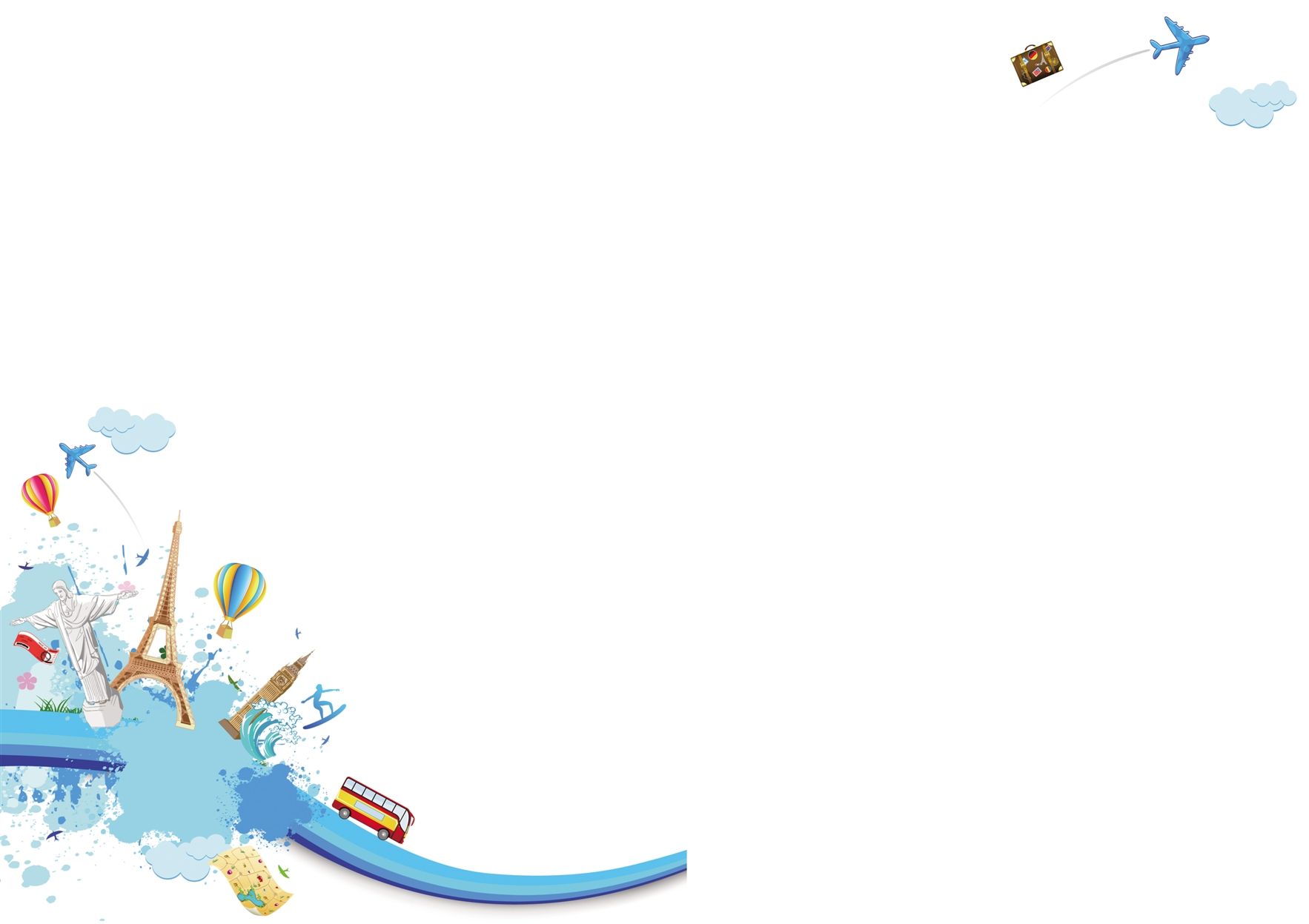 优秀研修作业
五、结束
    我们带着这些绿色的梦去其他的好朋友一起分享吧。
附:
散文诗:《绿色的梦》
    这是一个特别的晚上，大家都做了一个特别的梦。
    小兔子梦到了绿茵茵的草地。
    青蛙梦到了绿绿的荷叶。田田的荷叶看不到边，青蛙等着他的朋友小金鱼。
    瓢虫梦到了绿绿的叶子。晶莹的露珠里，有一个好听的故事。
    小溪梦到了绿绿的大山，他给绿树、绿草淙淙的唱着歌。
    种子梦到自己钻出土地，长出嫩嫩的绿芽。
    孩子梦到了小岛，蓝蓝的大海里有一个绿色的小岛。绿色的清香沁到了孩子的心里。(红色部分第一个课时进行截取)
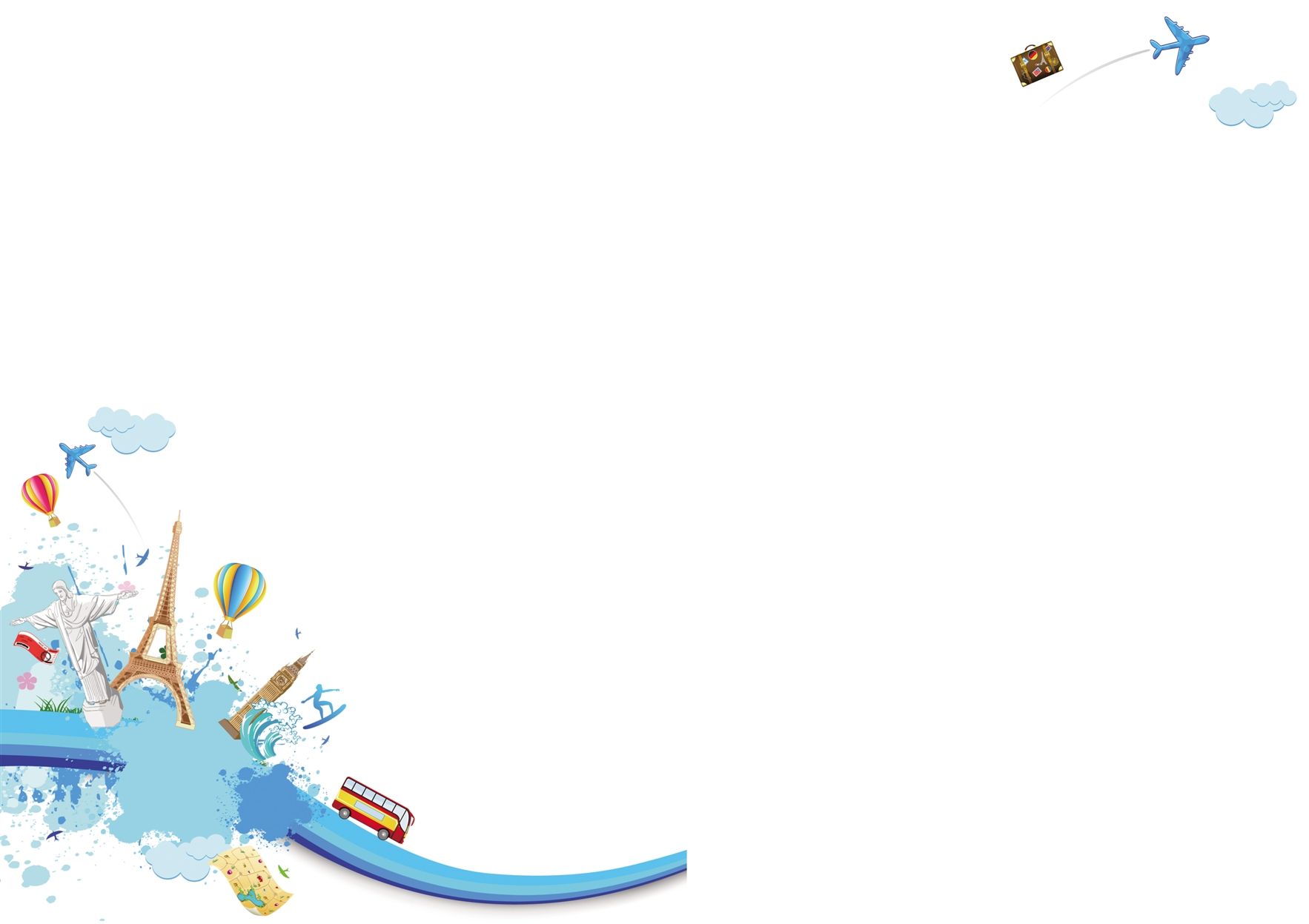 优秀研修成果
大班安全教育活动：《扎紧篱笆防坏人》

红谷滩凤凰中心幼儿园 李琼

【设计意图】

《扎紧篱笆防坏人》选自江西省幼儿安全教育读本《幼儿安全早知道》第九章《公共安全》---“扎紧篱笆防坏人”。

儿童失踪，是我们每个家长的梦魇，是我们内心深处最大的恐惧。网上、微信朋友圈只要是和“儿童失踪”有关的事情，我们每个人都非常关注；一项数据显示，在中国，每年有近25万孩子失踪，每天都有近700个小孩被拐骗。我们在期待法制法规日益完善的同时，在孩子还小的时候教会孩子自我保护的常识也显得尤为重要！从小父母就告诉我不要和陌生人走，现在想想，仅仅只是不跟陌生人走就安全吗？认识的人能随便跟着走？这些都带给我深深的思考，我根据江西省幼儿安全教育读本《幼儿安全早知道》，结合《3—6岁儿童学习与发展指南》：幼儿应该具备基本的安全知识和自我保护能力。因此，我设计了融教育性、趣味性为一体的大班安全教育活动《扎紧篱笆防坏人》。
【活动目标】
1、认知目标：知道不能随便跟别人走，增强幼儿的自我保护意识。
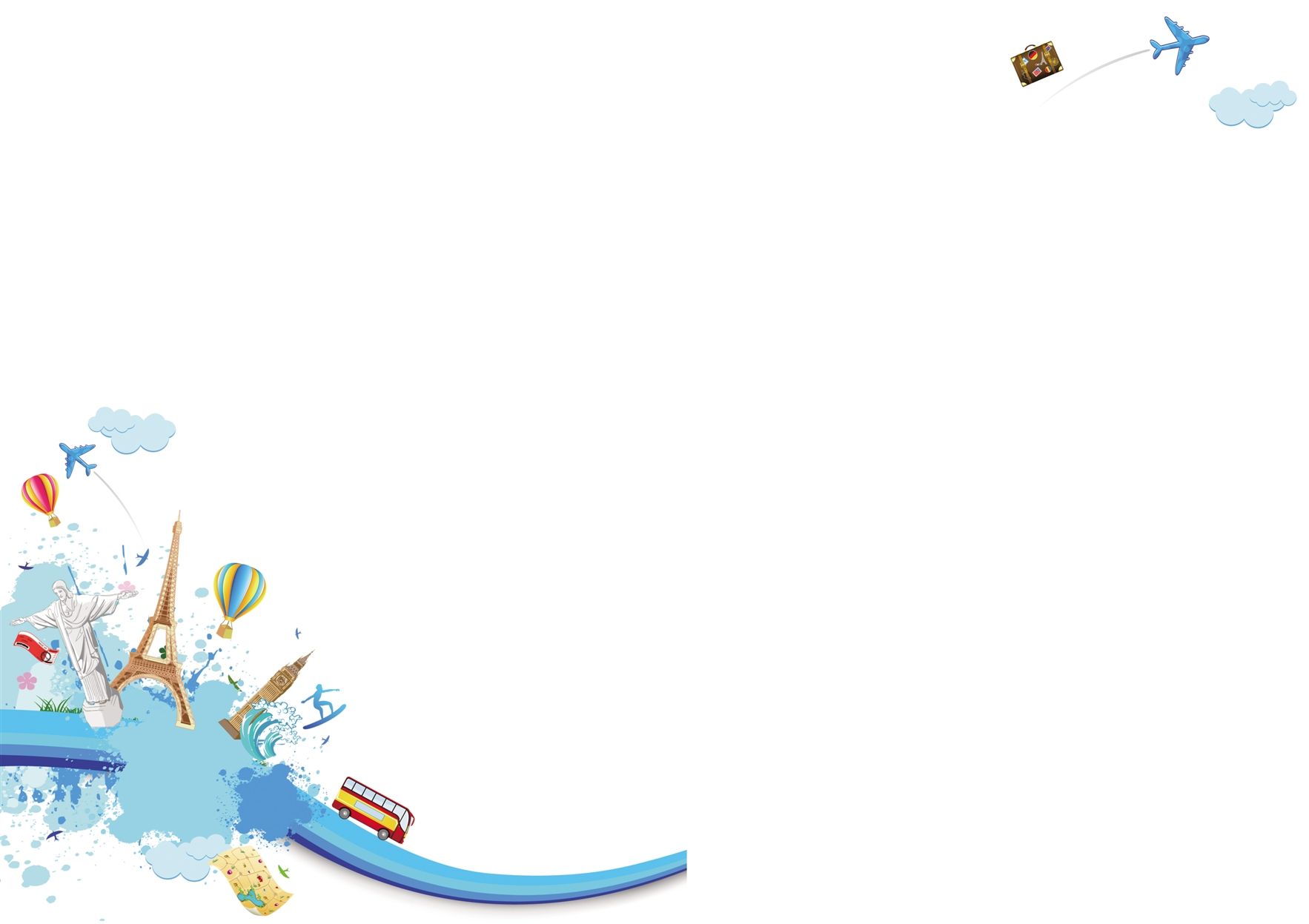 优秀研修成果
2、能力目标：提高幼儿自我保护能力及解决问题的能力。
3、情感目标：引导幼儿乐于探究、交流，体验参与活动的乐趣。
【活动准备】
绘本《我不跟你走》、多媒体课件、录制儿歌《扎紧篱笆防坏人》、“绿牌”和“红牌”、徽章、黑猫警长头饰、白鸽侦探头饰。　
【活动重点】
知道不能随便跟别人走，增强幼儿的自我保护意识。
【活动难点】
提高幼儿自我保护能力及解决问题能力。
【教法和学法】
教法：游戏辩论法、课件展示法、启发提问法、交流讨论法、情境体验法。
学法：观察讨论法、参与体验法、游戏法。
【活动过程】
活动流程分为四个环节：游戏导入，激发兴趣——绘本阅读《我不跟你走》，理解内容——竞赛游戏，巩固提升——拓展延伸，联系生活。
一.游戏导入，激发兴趣
1、引入“黑猫警长”角色
（幼儿伴随着音乐《黑猫警长》进入教室）教师：小朋友们，你们刚刚听到了什么歌曲？你们知道“黑猫警长”吗？很厉害吧！今天我请小朋友们也来当黑猫警长，我给每位黑猫警长准备了两个牌子：“红牌”和“绿牌”，“红牌”代表着红灯停就怎么样呢？（幼儿：不走）“绿牌”代表绿灯行，怎样呢？
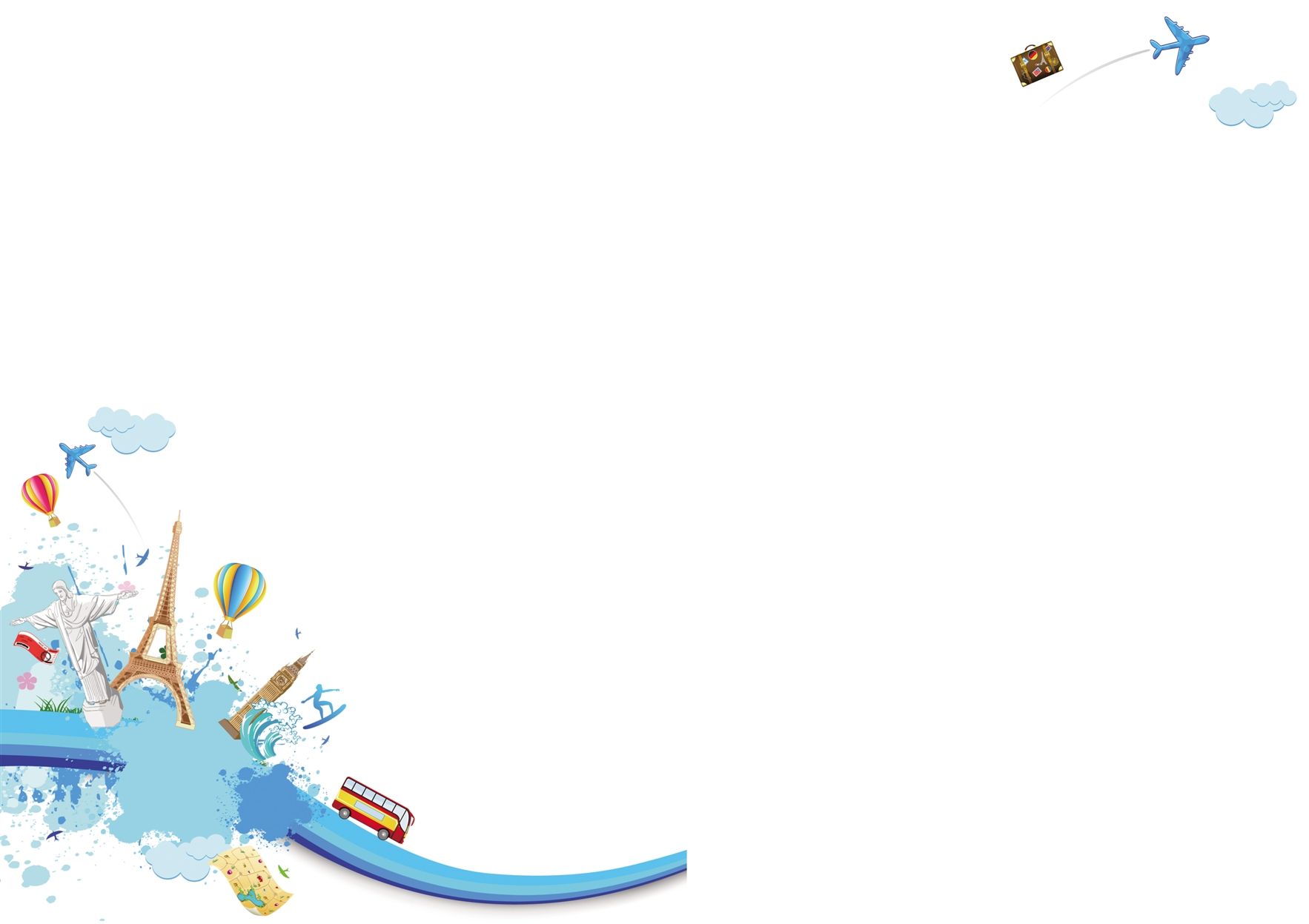 优秀研修成果
（幼儿：可以走）我们黑猫警长一起辩别小朋友“能不能跟着别人走”。
2.游戏：“绿牌”or“红牌”
出示图片1：一位小朋友，放学后在等爸爸接，一位陌生叔叔说：“你爸爸叫我来接你回家”。
教师提问：1、警长们，你们认为得能不能跟着走呢？请用你的提示牌做出你的判断，举出“绿牌”表示“能”，举出“红牌”表示“不能”。
2、请说明你的判断理由（幼儿分析判断）。
教师小结：陌生人，来接近，提高警惕莫轻心。陌生人，我们不能跟着走。
图片2：在商场，一位陌生叔叔说要买巧克力给你吃，你能吃吗？；
教师提问：1、警长们，你们认为能不能吃陌生人给的巧克力呢？请用你的提示牌做出你的判断。
2、请说明你的判断理由（幼儿分析判断）。
教师小结：陌生的，不熟的，他问话，我回答，不吃不喝也不拿。
图片3：一位陌生叔叔要带你去迪士尼乐园玩，你能跟着去玩吗？
教师提问：1、警长们，你们认为得能不能跟着陌生人去玩呢？请用你的提示牌做出你的判断。
2、请说明你的判断理由（幼儿分析判断）。
教师小结：陌生人，不吃不拿也不玩，更不跟着他来走。
教师总结：当我们遇见陌生人，孩子们都要警惕，学会保护自己，因为我们不认识他，也不知道他是好人还是坏人，陌生人没有主动找你，你不要去找他，陌生人无论拿出什么诱惑，我们一定不能吃不能拿，不能跟陌生人走。
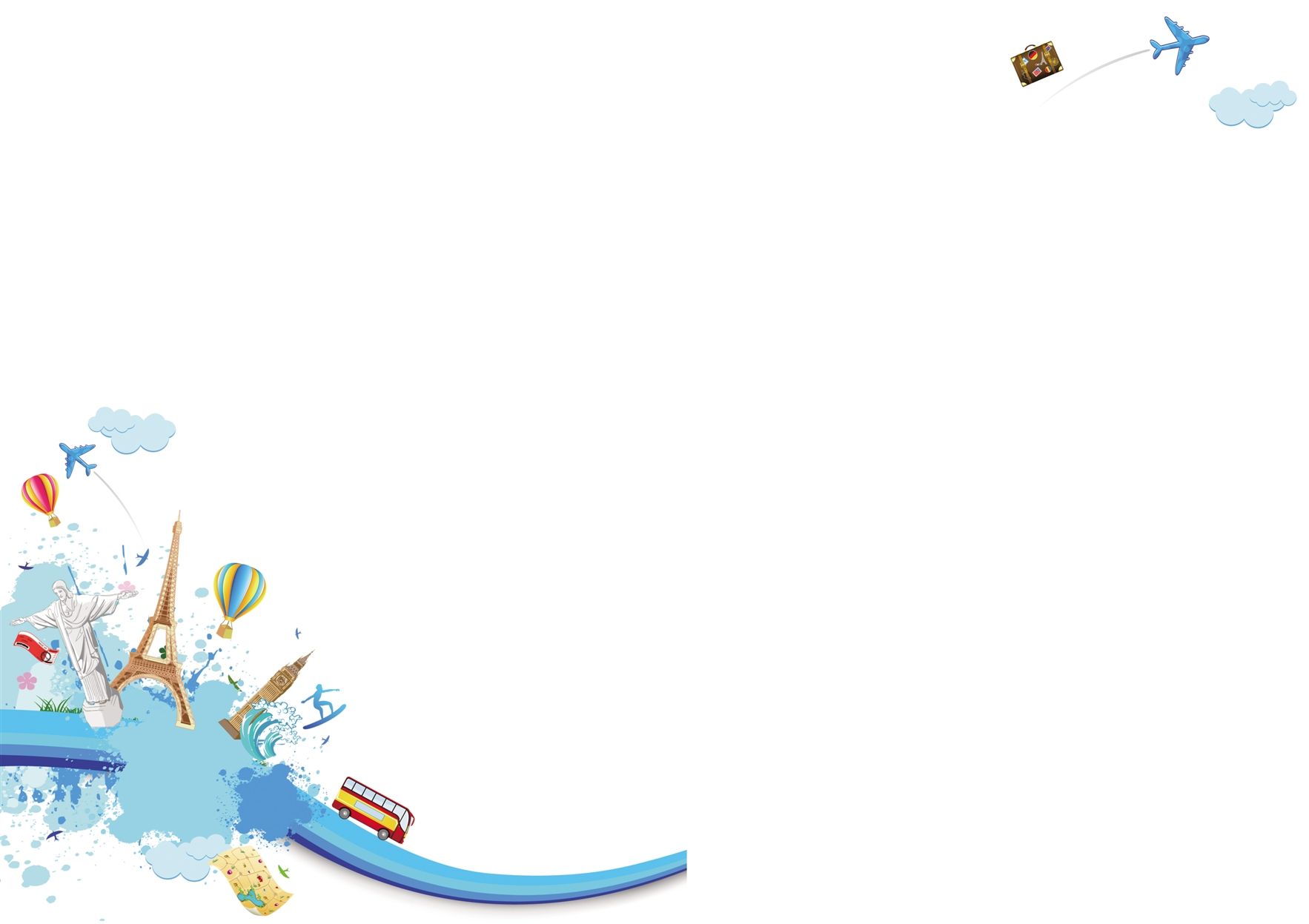 优秀研修成果
（设计意图：在此环节中，以“黑猫警长”的角色游戏形式激发孩子们参与活动的兴趣。通过辨别能不能吃、能不能跟着走的游戏形式巩固孩子们的自我保护能力——不吃不拿陌生人的吃的，不跟陌生人走。）
二、绘本阅读《我不跟你走》，理解内容
教师：刚刚黑猫警长们都知道不能跟着不认识的陌生人走，现在警长们有新任务了，开展“黑猫警长辩论赛”，辩论题是：露露一人在等家人接，在等的过程中，他遇见了一些认识的人，能不能跟着走？认为能跟着走的请在图片标识下贴上绿牌，认为不能跟着走的请在图片标识旁贴上红牌。
一.呈现五张绘本图片，对露露遇见的不同的人物进行说明；
绘本图画1：这是一位和露露住同一小区的阿姨，阿姨认识露露，露露不认识她。
绘本图画2：这是爸爸的朋友，露露认识这位叔叔。
绘本图画3：这是妈妈的朋友，露露认识这位叔叔。
绘本图画4：这是露露认识也很熟悉的邻居——莫莫阿姨。
绘本图画5：这是露露的哥哥菲普斯
（二）警长们依次分析辩论：
1、依次出示绘本图画1——绘本图画4
教师提问：（1）警长们，你认为露露可以跟她（他）回家吗？请做出你的判断，贴上“绿牌”表示“可以”，贴上“红牌”表示“不可以”，并说明你的辩别理由（请幼儿辩论，说出理由）。
2.我们看看露露本人有什么想法？（出示绘本另一画面）。
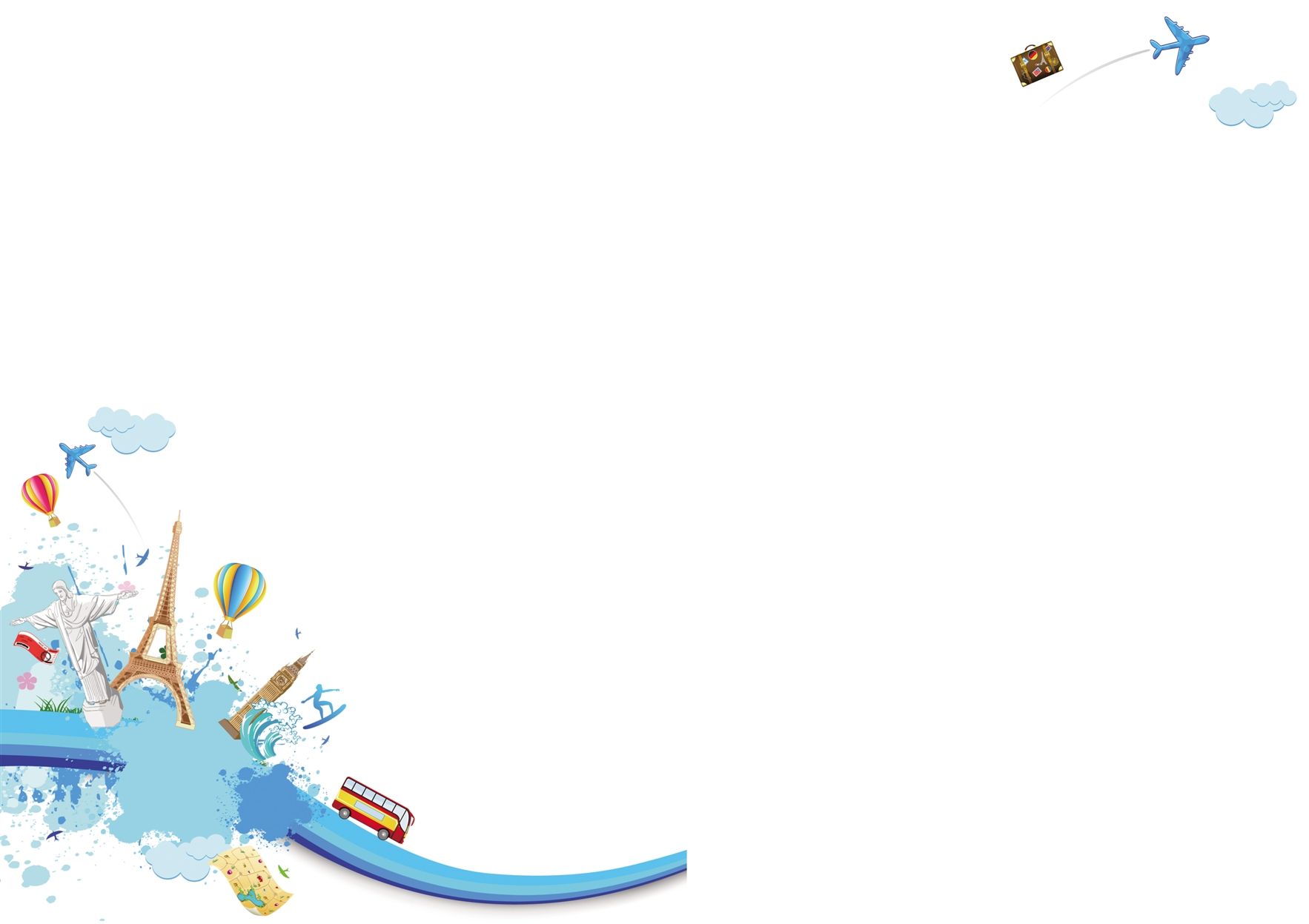 优秀研修成果
（3）听取了露露的想法后，请想对自己的判断进行修改的警长们可以进行一次调整的机会。
（4）教师出示露露的正确做法：最后，露露没有跟她（他）走。因为没有经过爸爸妈妈的同意，也没有提前跟露露说。（爸爸妈妈没交代，不管是谁都不走！）
2、出示绘本画面5：
教师提问：（1）警长们，你认为露露可以跟哥哥菲普斯回家吗？请做出你的判断，说明你的辩别理由。
3.我们看看露露本人有什么想法？（出示绘本另一画面）。
（3）听取了露露的想法后，请想对自己的判断进行修改的警长们可以进行一次调整的机会。
（4）教师出示露露的正确做法：最后，露露跟他走。虽然没有经过爸爸妈妈的同意，但是普菲斯是露露的亲哥哥，是露露的家人。
（5）出示绘本最后一个画面（露露的清单：即使没有经过爸爸妈妈的同意也可以跟菲普斯哥哥、爷爷奶奶、姑姑、姐姐等亲人走。）小朋友们也可以与自己的爸爸妈妈制作一份“清单”。
教师小结：在没有经过爸爸妈妈的同意，也没有提前和你说，认识你的叔叔阿姨和你认识的叔叔阿姨任何人也不能跟着走，是自己的亲哥哥，是家人，我们才可以跟着走。小朋友回家后也和爸爸妈妈一起制作一份自己的清单。
（设计意图：在此环节中，我借助绘本为载体，根据大班孩子喜欢辩论的特点，以“黑猫警长”加入辩论游戏的方式激发孩子的积极性，孩子们采用贴“绿牌红牌”的形式进行分析辩论，从贴牌数量可以反映出孩子的自我保护能力的一步步提高，这样不仅加强了孩子们对“认识的人”的警惕性，也提高了孩子的解决问题的能力。）
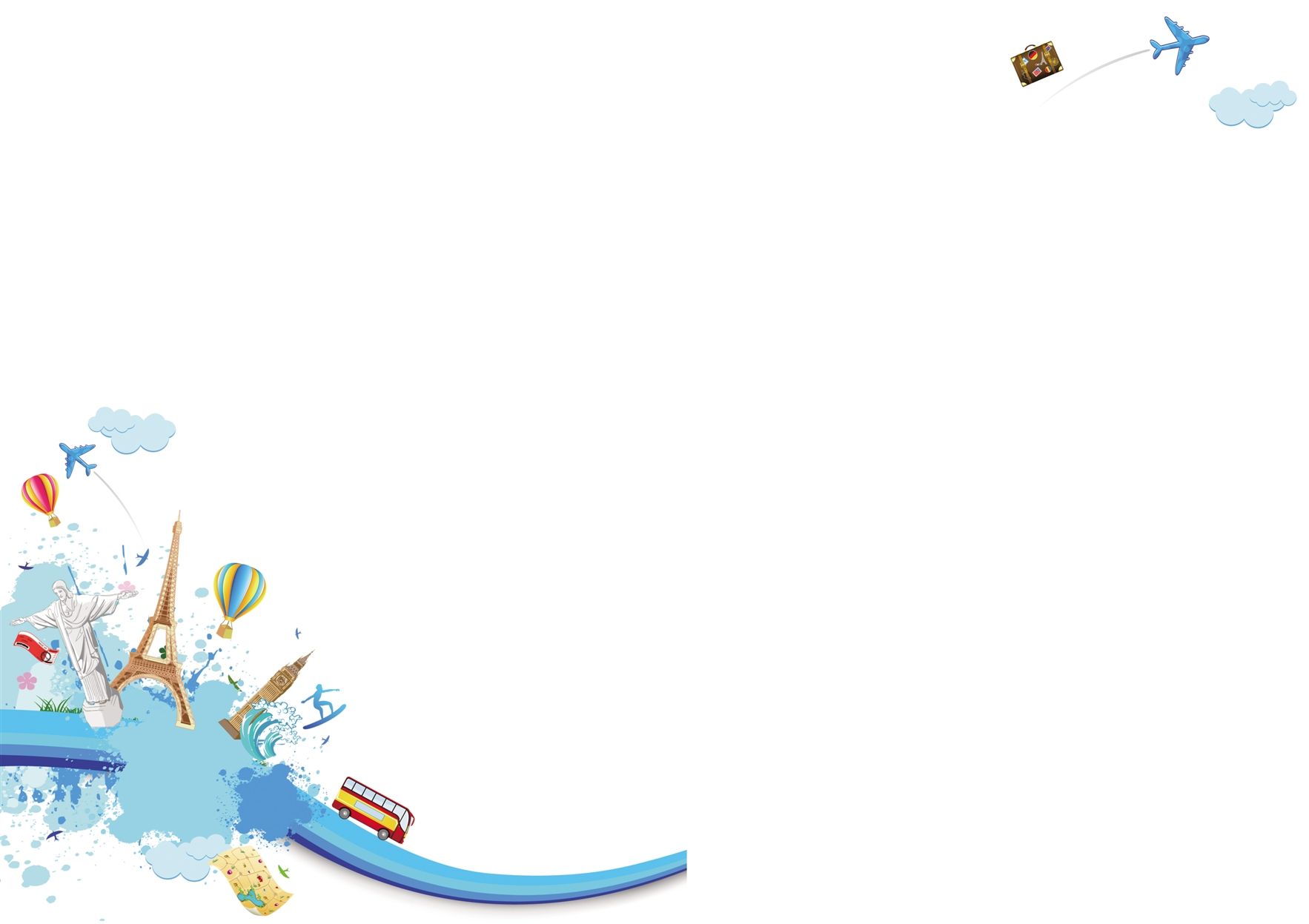 优秀研修成果
三、竞赛游戏，巩固提升。
教师：《黑猫警长》里不仅有黑猫警长，还有谁呢？（白鸽侦探）现在我们分成两队，一队是黑猫警长，一队是白鸽侦探。
游戏玩法：幼儿分成2队：黑猫警长队和白鸽侦探队，老师读题后，两队开始进行抢答，答对的队伍获得一个徽章，答错的队，由另外一队进行答题，最后获得徽章总数多的队伍获胜。
黑猫警长队和白鸽侦探队抢答答题内容：
1.如果你与爸爸妈妈在商场走散了，工作人员（陌生人）遇到你，能不能跟着走，你会怎么办？（可以跟着工作人员打电话或到广播室）——文字呈现
2.如果你与爸爸妈妈走散了，警察叔叔（陌生人）遇到你，能不能跟着走？（能，警察叔叔会给予帮助）——图片呈现
3.如果你遇到一位叔叔，他硬要拉着你跟他走，你怎么办？(他要强行把我抱，我就高声来喊叫）——图片呈现
4.如果你与爸爸妈妈在广场走散了？你该怎么办？（原地不动或旁边有保安找保安、有警察找警察）一位陌生阿姨走过来问你家人电话，你会怎么做？（可以告知）——视频呈现
5.如果陌生人向你问路，你会怎么做？（可以礼貌回答）如果他要你带他去呢？你又会怎么做？（不能走）——视频呈现
 2、教师给获胜的队伍奖励甜甜的糖果。
教师小结：对待别人，我们要有礼貌，不是所有的人都是坏人，但是请记住不能轻易相信他们，因为你不知道是好人还是坏人，遇到问题想办法解决，记住不能随便跟别人走，未经过爸爸妈妈的同意，也不能跟认识你的人走。
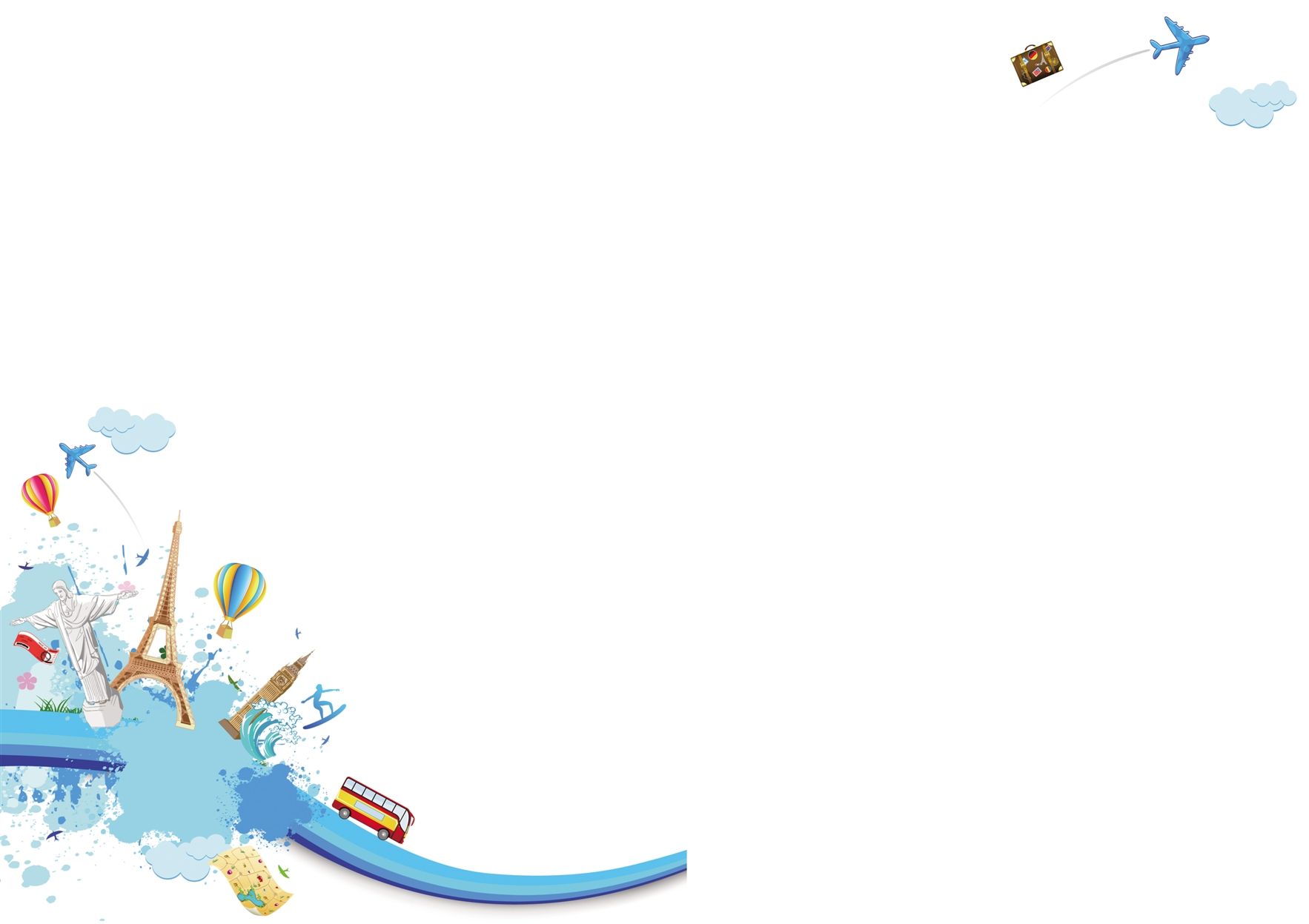 优秀研修成果
（设计意图：在此环节，我通过文字、图片、视频等多种方式，联系生活的事例，采用竞赛抢答的游戏方式，鼓励孩子积极思考，同时在上一环节的基础上加大了一定难度，层层递进，对学习的本领进行了巩固，又进一步提升孩子们的自我保护能力和解决问题的能力。）
四、拓展延伸，联系生活（在家的生活）。
（1）（图片）当你独自一人在家时，一位查水表的叔叔敲门，你会开门吗？你会怎么做？
（2）（视频）当你独自一人在家时，一位同一小区阿姨敲门，想带你出去玩，你会怎么做？
教师小结：当你独自一人在家时，有人敲门，有可能是快递员、小区物业员等，他们是陌生人，但不一定是坏人，请记住我们一定不能开门，更不能随便跟他走，我们可以礼貌地拒绝，学会保护自己。
（设计意图：在此环节，将“我不跟你走”从幼儿园到户外再延伸至家庭，从“不跟着别人走”到“不给别人开门”，又是一次自我保护的提升，并延伸至家庭安全教育，进一步提高了孩子的自我保护能力。）
五、结束活动：
孩子们师幼共读儿歌（自录儿歌）：《扎紧篱笆防坏人》
教师小结：我们的世界是美好的！不是所有的陌生人都是坏人，有的陌生人是好人，是想帮助独自一人的你，但是我们要学会自己保护自己，不轻易相信他人，礼貌交流，但请记住，在没有经过爸爸妈妈允许的情况下，不能跟任何人走，唯有爸爸妈妈同意的亲人才可以。相信我们有了自我保护的能力我们的生活会越来越美好，家庭越来越幸福！
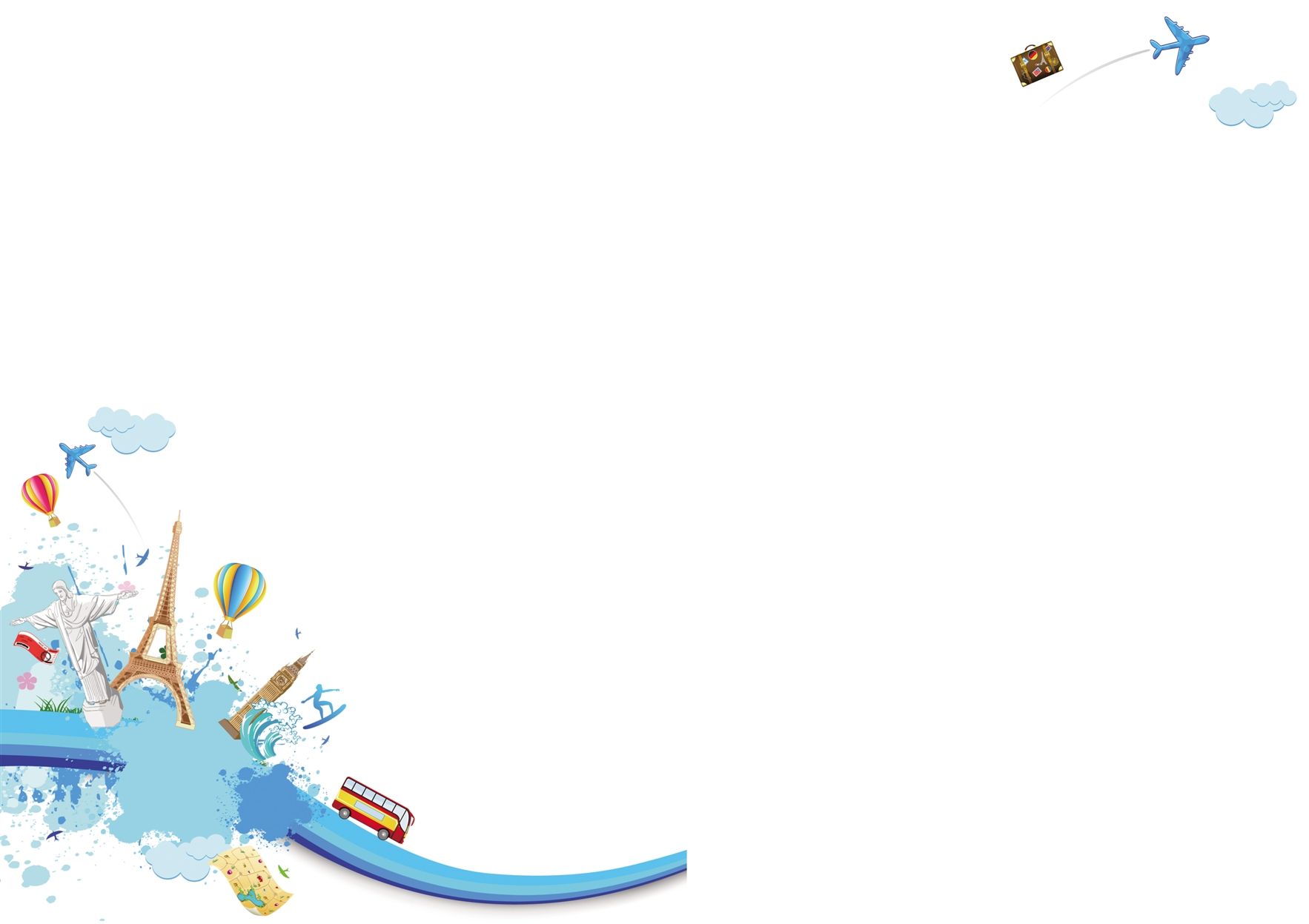 优秀研修成果
附儿歌：       《扎紧篱笆防坏人》

天不怕，地不怕，人人都怕被绑架。

陌生人，来接近，提高警惕莫轻心。

陌生的，不熟的，他问话，我回答，

不吃不拿也不玩，更不跟着他来走。

他要强行把我抱，我就高声来喊叫。

认识的，熟悉的，也不随便跟他走。

爸爸妈妈没交代，不管是谁都不走。

是家人，是亲人，我们才可与他回！
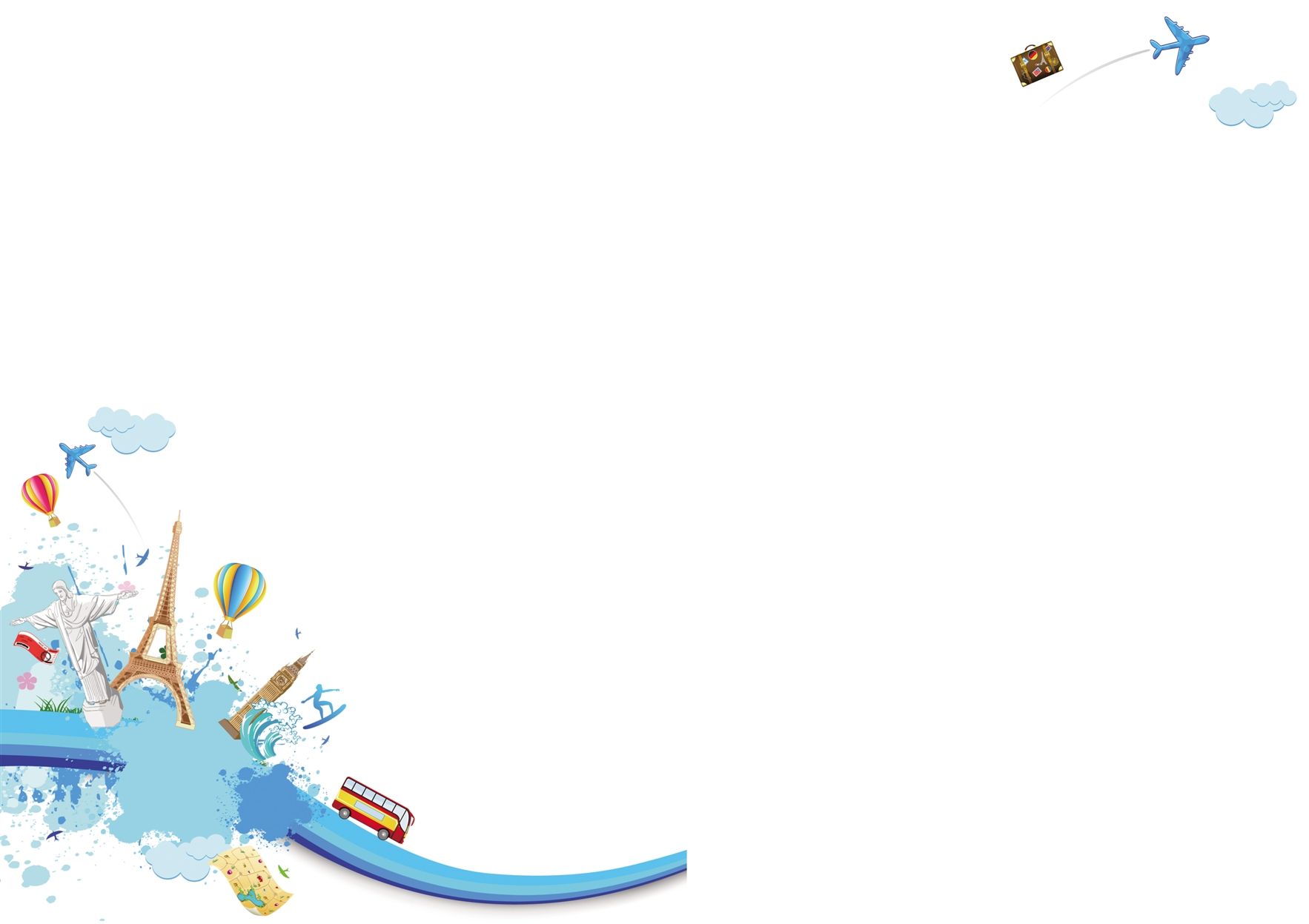 一起学习，共同进步！